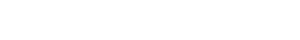 工作汇报总结模板
20XX搞定年终总结PPT蓝色渐变模板
汇报人：OfficePLUS
汇报时间：XX月XX日
目 录/CONTENTS
01
02
03
04
工作回顾
亮点展示
经验教训
明年计划
ADD SUBTITLE
ADD SUBTITLE
ADD SUBTITLE
ADD SUBTITLE
01
01
工作回顾
ADD SUBTITLE
工作概述
重点工作一
重点工作二
重点工作三
此处可输入一段文本内容，可根据实际情况调整字号大小、间距。
此处可输入一段文本内容，跟根据实际情况调整字号大小、间距。
此处可输入一段文本内容，跟根据实际情况调整字号大小、间距。
工作概述
整体数据分析
在此处输入对工作完成情况的整体概述，图示右侧为每个分类的数据统计，可鼠标右键单击数据表---编辑数据更换所要展示的数据信息。文本也可调节字号大小，段落间距等。
工作完成情况
80%
项目销售数据分析
此处可输入一段文本内容，可根据实际情况调整字号大小、间距。
02
02
亮点展示
ADD SUBTITLE
亮点展示
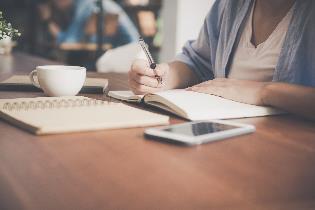 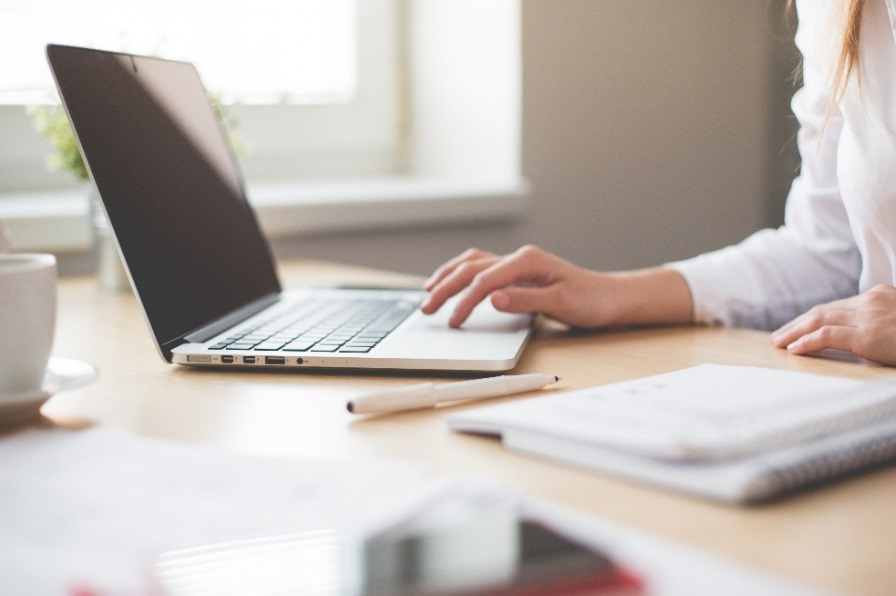 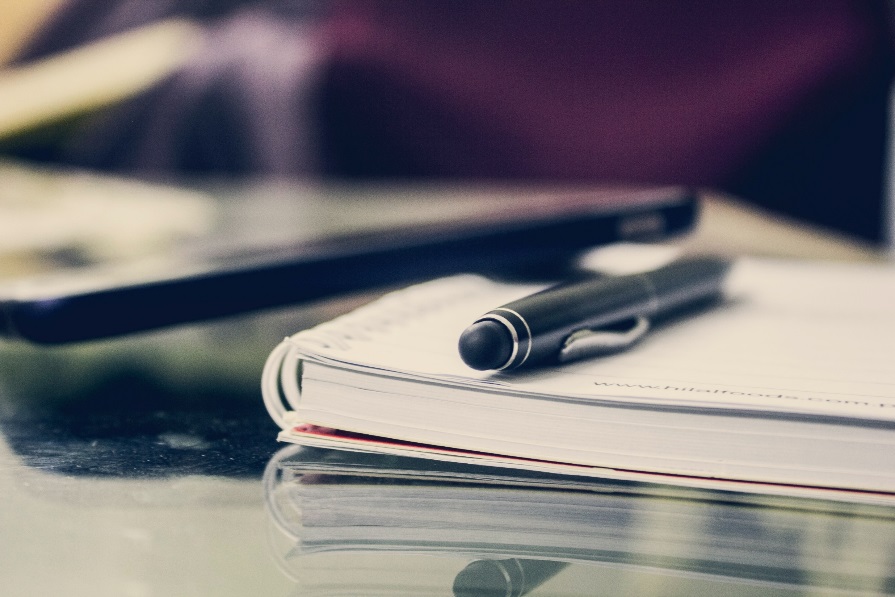 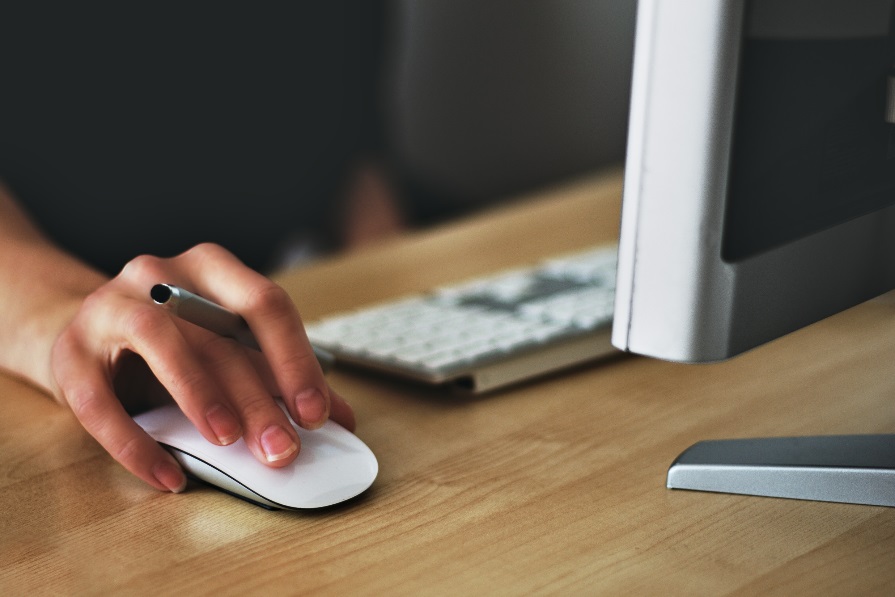 亮点一
亮点二
亮点三
亮点四
此处可输入一段对于团队的表述文本内容，可根据实际情况调整字号大小、间距。此处可输入一段对于团队的表述文本内容，可根据实际情况调整字号大小、间距。
亮点展示
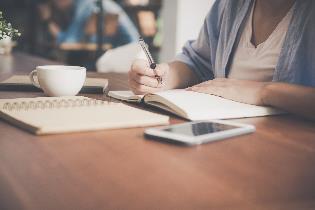 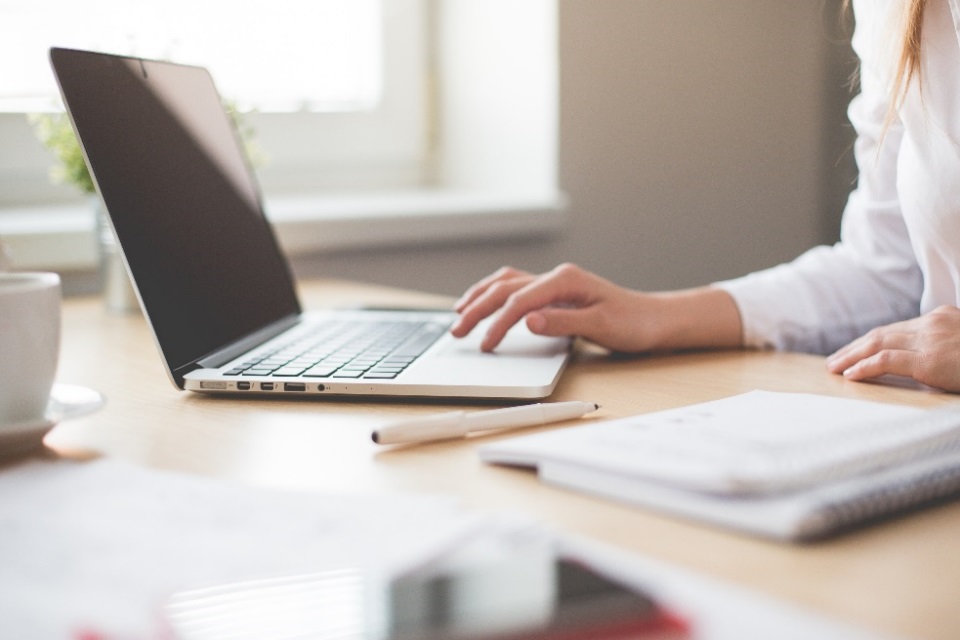 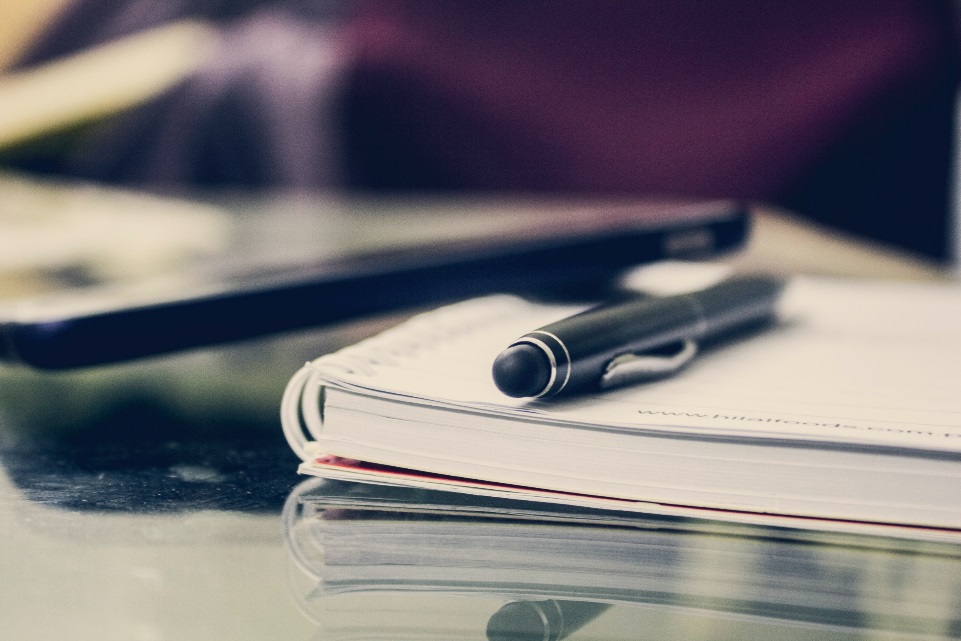 亮点一
亮点二
亮点三
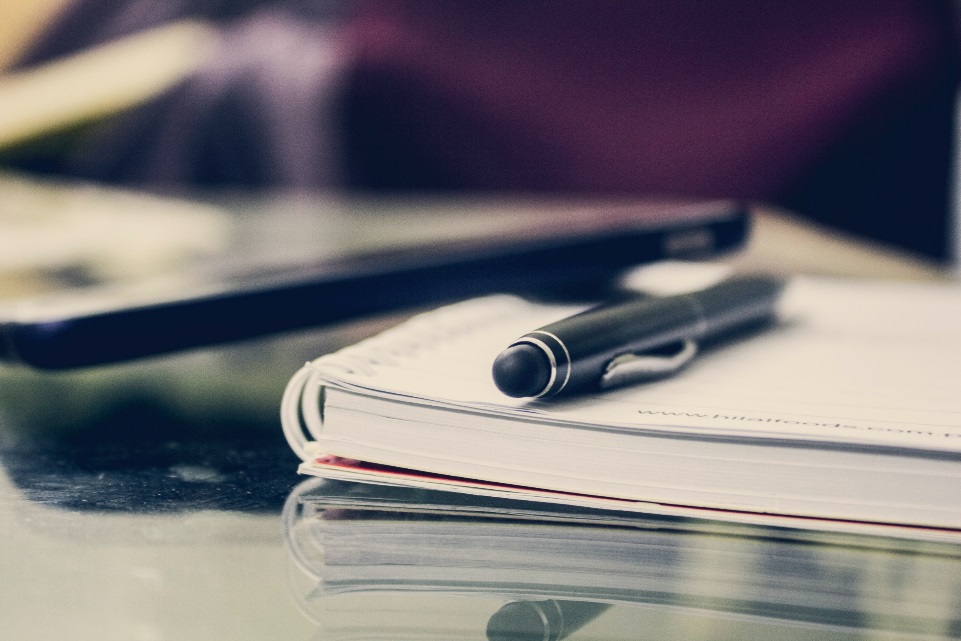 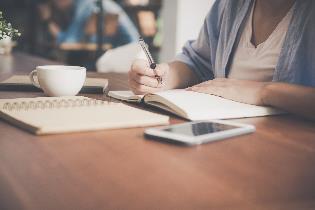 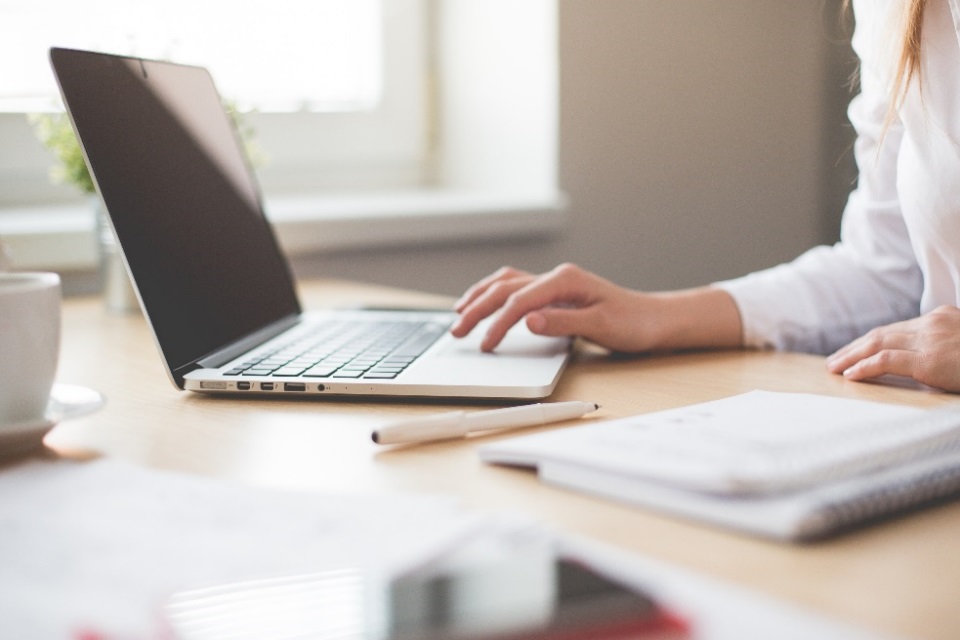 亮点四
亮点五
亮点六
亮点展示
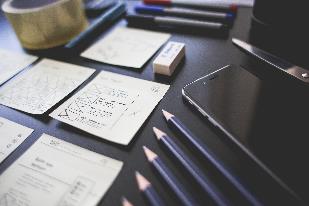 亮点介绍一
此处可输入一段对于标题文本的表述文本内容，可根据实际情况调整字号大小、间距。此处可输入一段对于团队的表述文本内容，可根据实际情况调整字号大小、间距。
亮点展示图片
亮点介绍二
此处可输入一段对于标题文本的表述文本内容，可根据实际情况调整字号大小、间距。此处可输入一段对于团队的表述文本内容，可根据实际情况调整字号大小、间距。
团队建设
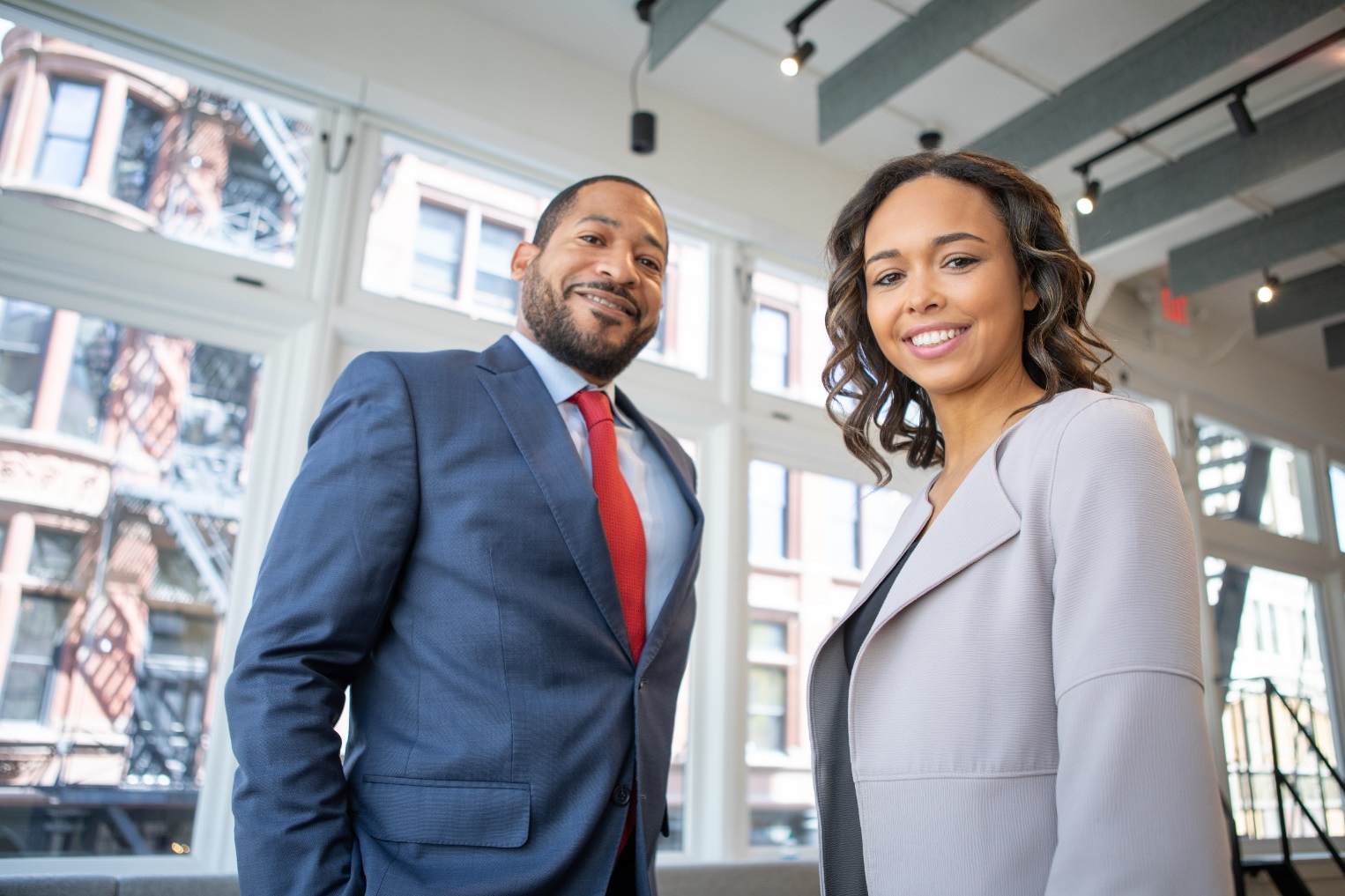 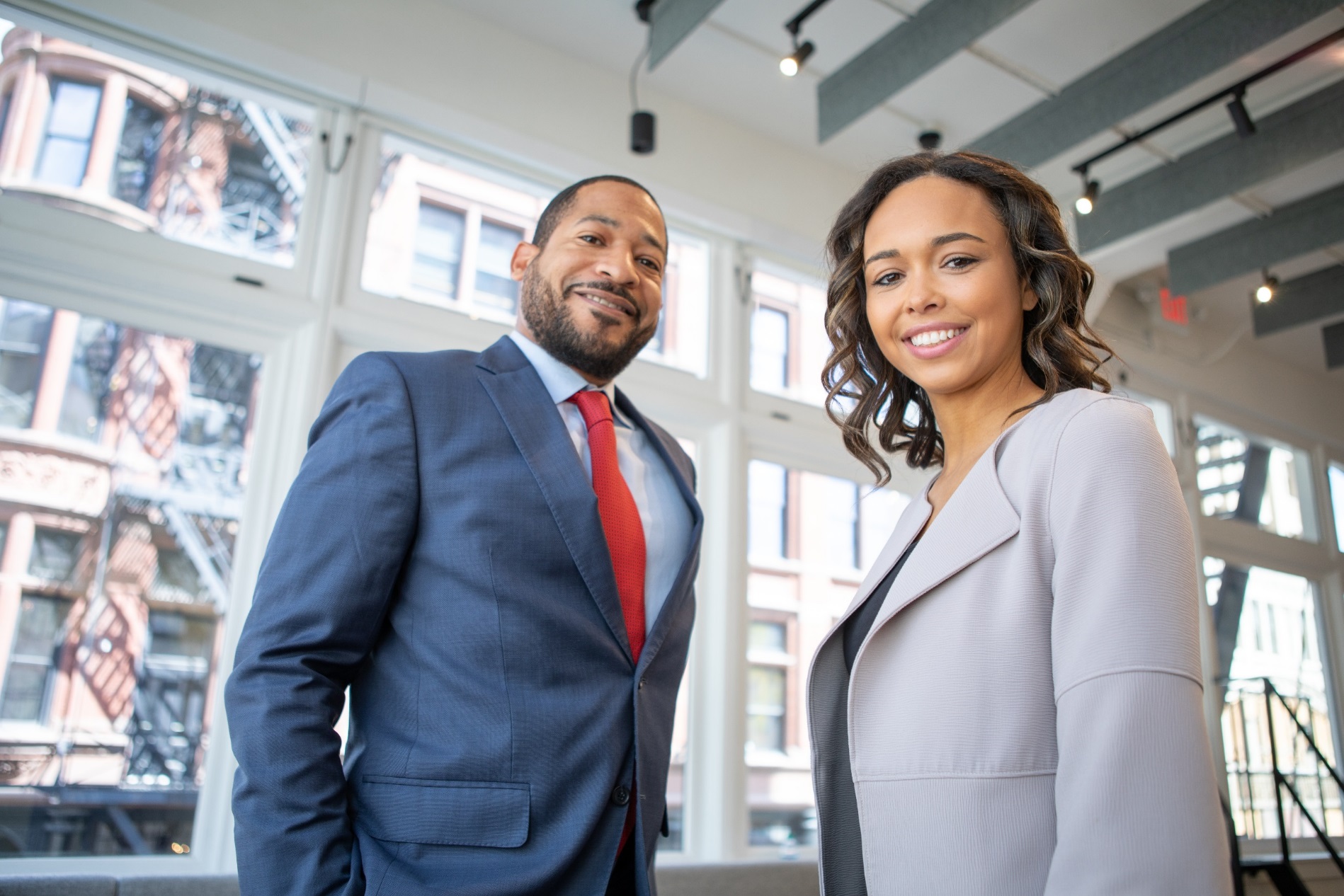 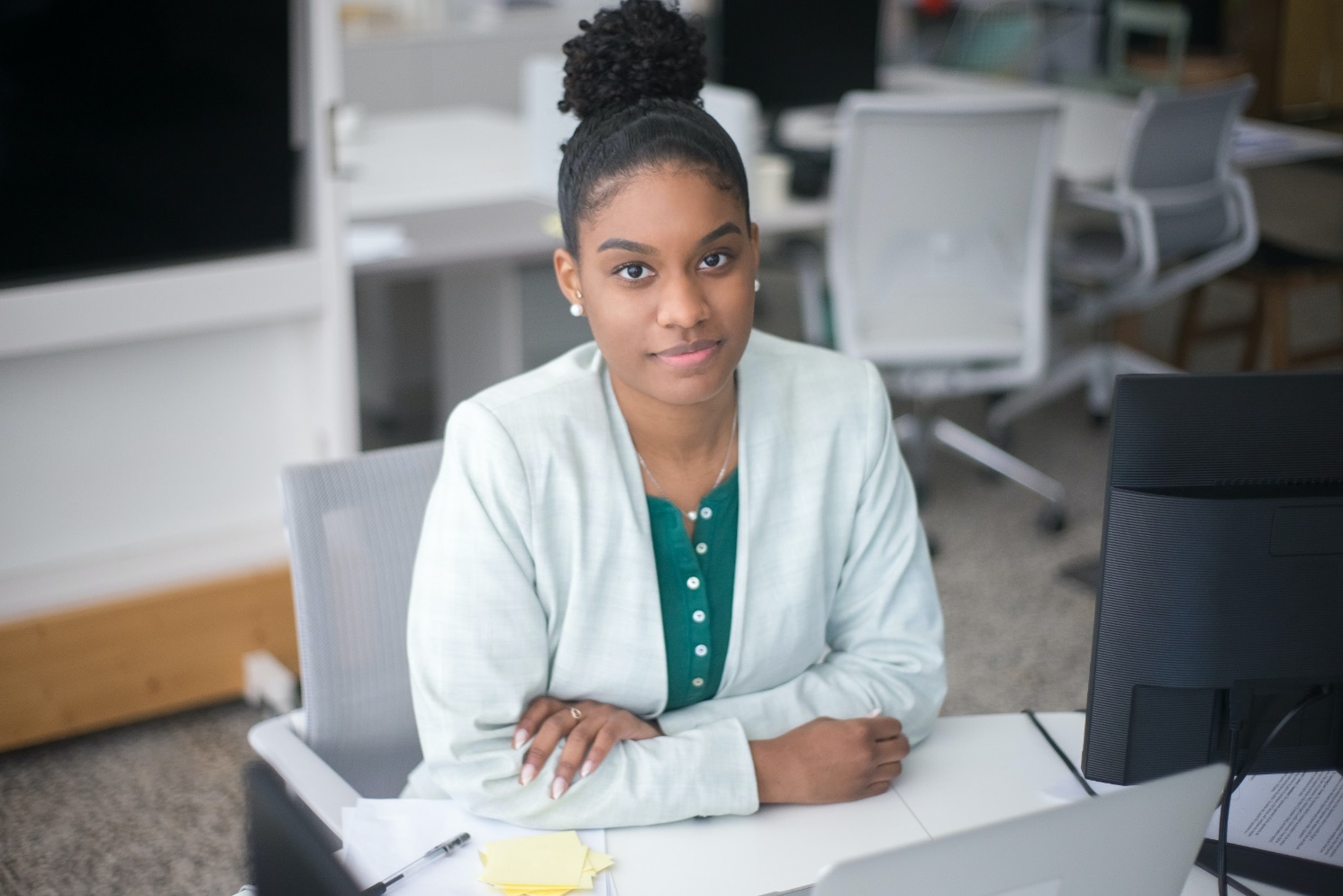 工程部-王富贵
工程部-王富贵
工程部-王富贵
03
03
经验教训
ADD SUBTITLE
经验教训
工作中不足之处
改进措施及方案
此处可输入一段对于关键字的表述文本内容，可根据实际情况调整字号大小、间距。此处可输入一段对于团队的表述文本内容，可根据实际情况调整字号大小、间距。
此处可输入一段对于关键字的表述文本内容，可根据实际情况调整字号大小、间距。此处可输入一段对于团队的表述文本内容，可根据实际情况调整字号大小、间距。
数据分析
数据分析总结
此处可输入一段对于标题文本的表述文本内容，可根据实际情况调整字号大小、间距。此处可输入一段对于团队的表述文本内容，可根据实际情况调整字号大小、间距。
不足之处
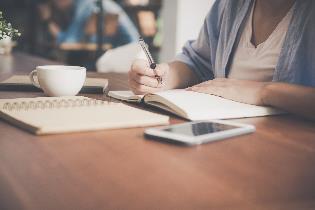 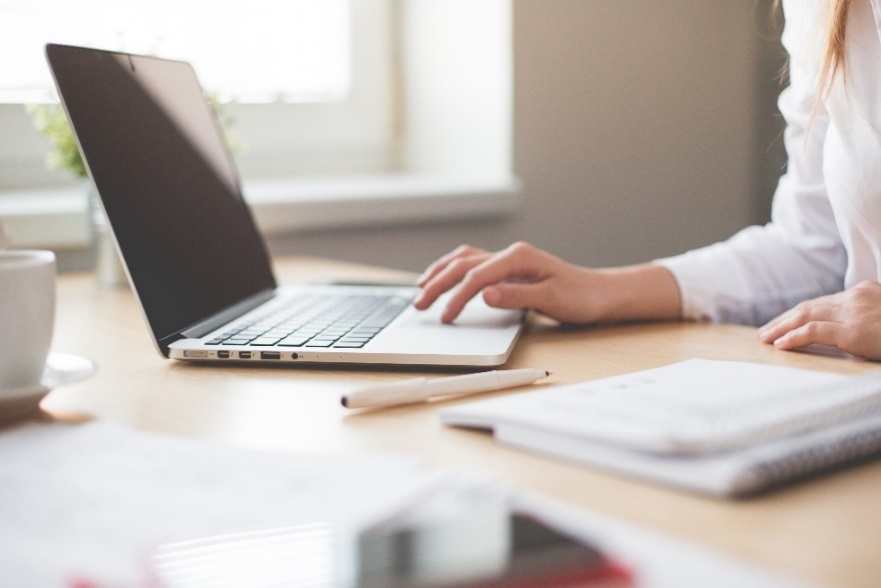 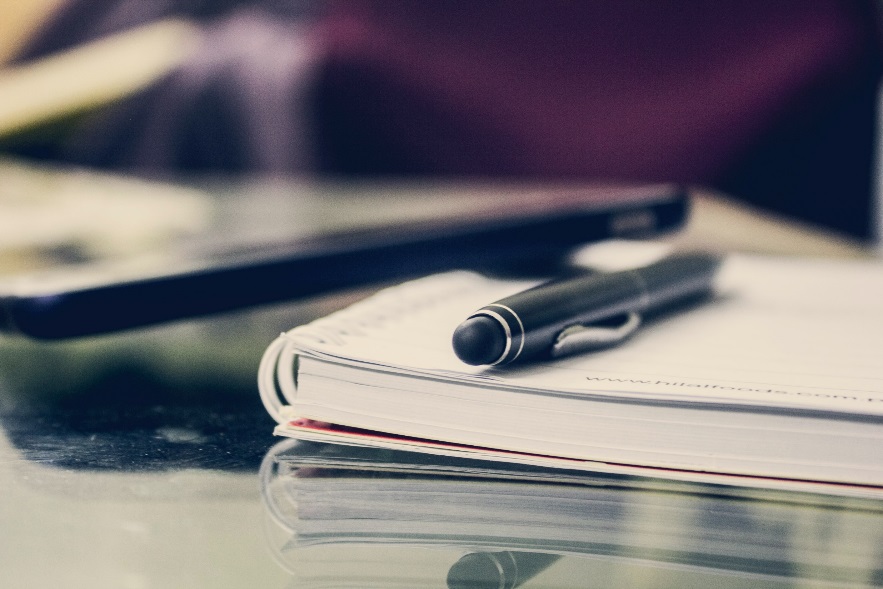 问题总结一
问题总结二
问题总结三
此处可输入一段文本内容，可根据实际情况调整字号大小、间距。
此处可输入一段文本内容，跟根据实际情况调整字号大小、间距。
此处可输入一段文本内容，跟根据实际情况调整字号大小、间距。
改进方案
实行措施一
实行措施二
此处可输入一段对于标题文本的表述文本内容，可根据实际情况调整字号大小、间距。
此处可输入一段对于标题文本的表述文本内容，可根据实际情况调整字号大小、间距。
实行措施三
实行措施四
此处可输入一段对于标题文本的表述文本内容，可根据实际情况调整字号大小、间距。
此处可输入一段对于标题文本的表述文本内容，可根据实际情况调整字号大小、间距。
改进方案实行措施
方案一
此处可输入一段对于标题文本的表述文本内容，可根据实际情况调整字号大小、间距。此处可输入一段对于标题文本的表述文本内容，可根据实际情况调整字号大小、间距。
方案二
此处可输入一段对于标题文本的表述文本内容，可根据实际情况调整字号大小、间距。此处可输入一段对于标题文本的表述文本内容，可根据实际情况调整字号大小、间距。
实行中可能遇到的阻碍
问题一
问题二
此处可输入一段对于标题文本的表述文本内容，可根据实际情况调整字号大小、间距。
此处可输入一段对于标题文本的表述文本内容，可根据实际情况调整字号大小、间距。
问题三
问题四
此处可输入一段对于标题文本的表述文本内容，可根据实际情况调整字号大小、间距。
此处可输入一段对于标题文本的表述文本内容，可根据实际情况调整字号大小、间距。
04
04
明年计划
ADD SUBTITLE
明年计划
计划方向
此处可输入一段对于标题文本的表述文本内容，可根据实际情况调整字号大小、间距。此处可输入一段对于团队的表述文本内容，可根据实际情况调整字号大小、间距。
明年计划一
明年计划二
明年计划三
明年计划一
实行措施一
实行措施二
此处可输入一段对于标题文本的表述文本内容，可根据实际情况调整字号大小、间距。
此处可输入一段对于标题文本的表述文本内容，可根据实际情况调整字号大小、间距。
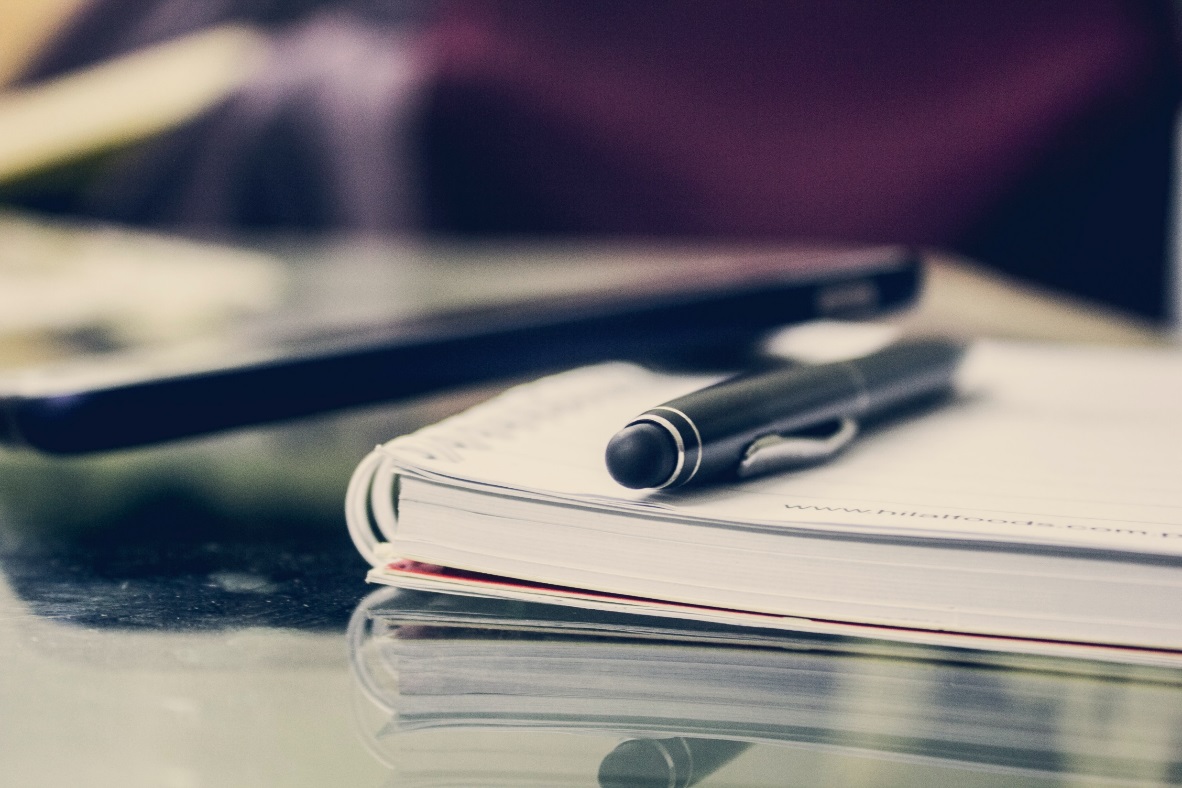 实行措施三
实行措施四
此处可输入一段对于标题文本的表述文本内容，可根据实际情况调整字号大小、间距。
此处可输入一段对于标题文本的表述文本内容，可根据实际情况调整字号大小、间距。
明年计划二
措施一
措施二
措施三
措施四
可输入文本描述
可输入文本描述
可输入文本描述
可输入文本描述
明年计划三
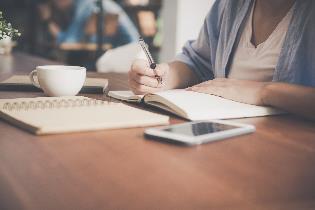 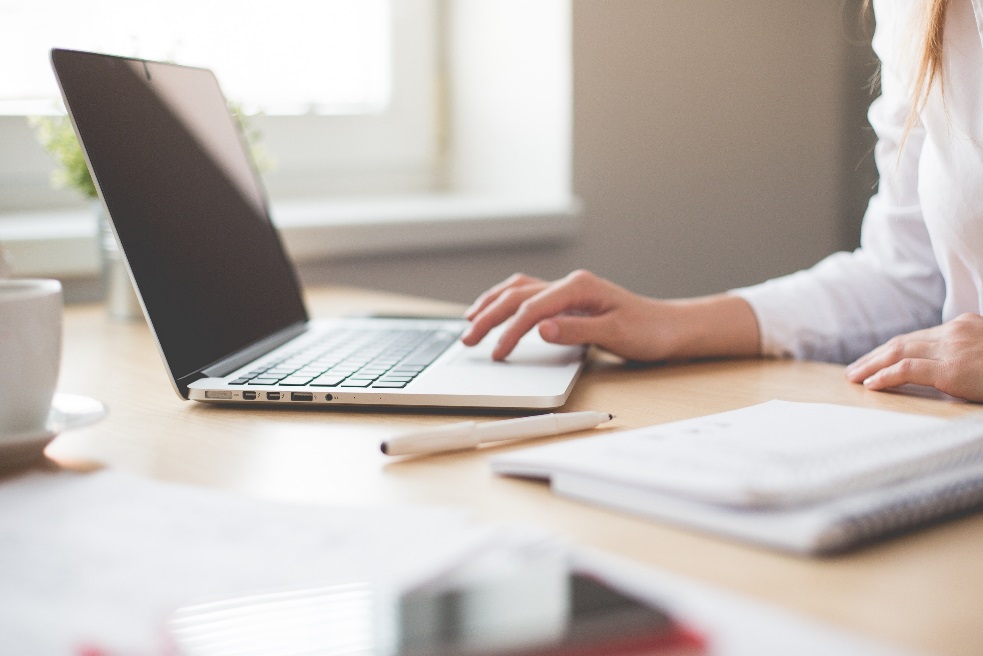 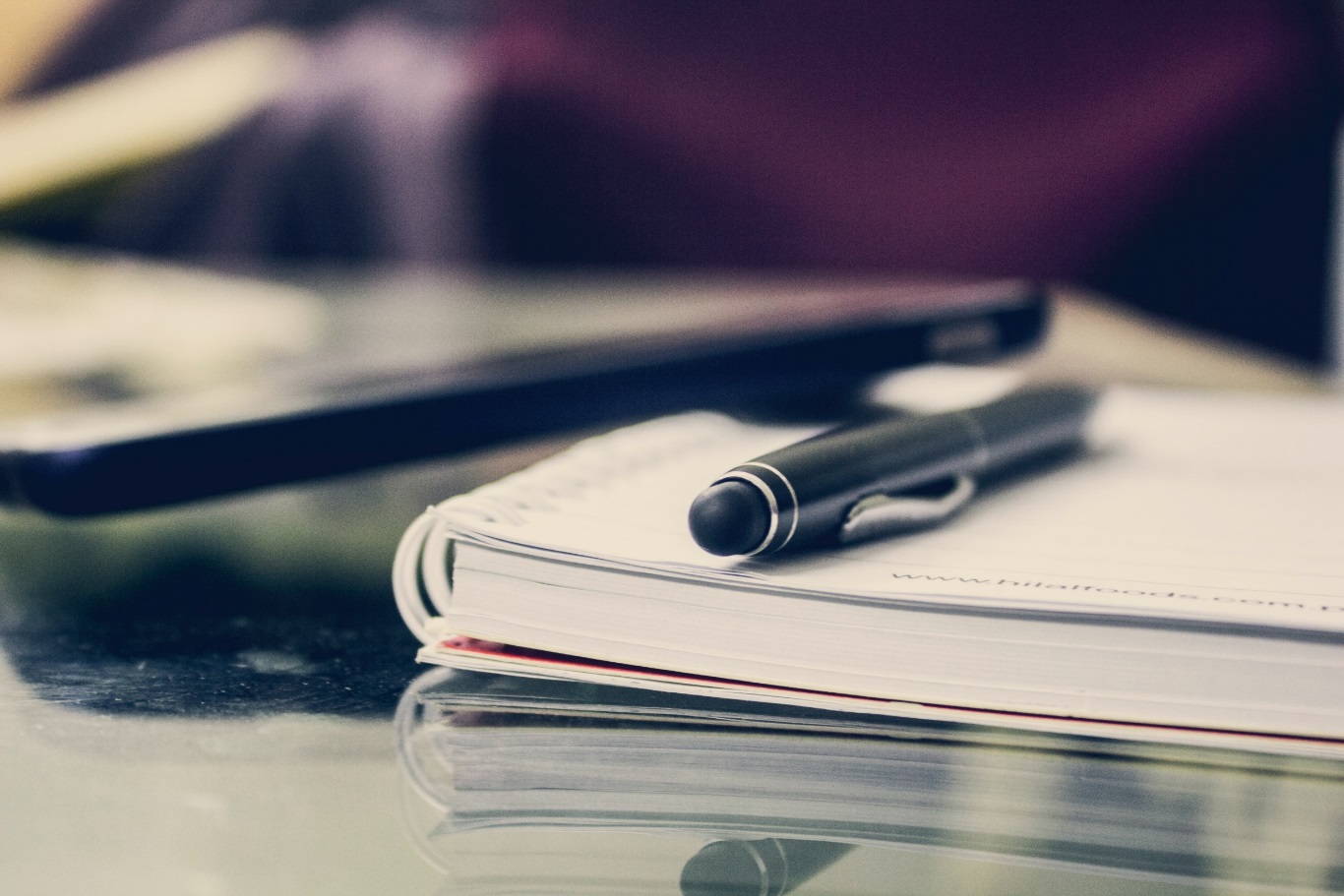 计划概述一
计划概述二
计划概述三
此处可输入一段表述文本内容，可根据实际情况调整字号大小、间距。此处可输入一段对于团队的表述文本内容，可根据实际情况调整字号大小、间距。
计划预期
第一阶段
第三阶段
此处可输入一段表述文本内容，可根据实际情况调整字号大小、间距。
此处可输入一段表述文本内容，可根据实际情况调整字号大小、间距。
第二阶段
第四阶段
此处可输入一段表述文本内容，可根据实际情况调整字号大小、间距。
此处可输入一段表述文本内容，可根据实际情况调整字号大小、间距。
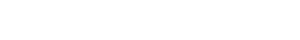 THANK
20XX稿定年终总结PPT蓝色渐变模板
图标素材